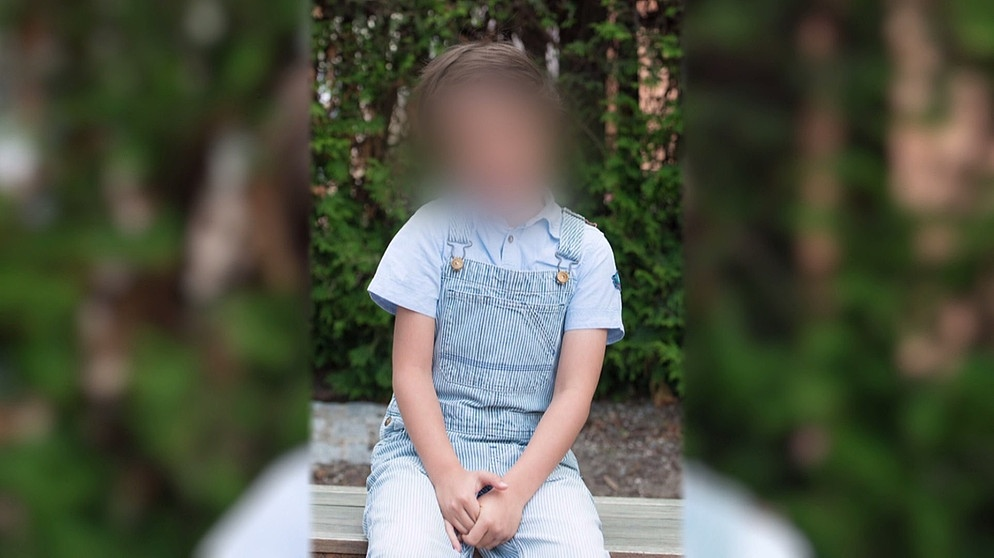 Où vivent les enfants placés en Suisse ?
Beatrice Kalbermatter, directrice adjointe de l'Unité d’exécution des peines et 
mesures OFJ (1ère partie)
Kay Biesel, co-directeur de l'Institut Kinder- und Jugendhilfe, 
Haute école de travail social FHNW (2e partie)
Activités principales de l’Unité EPM
Fonction de coordination dans le contexte international
Fonction de coordination dans la collaboration avec les cantons
Contributions au Centre CH de compétences en matière d’exécution des sanctions pénales
Revue de l’exécution des peines et mesures
Contributions à des projets pilotes
Subventions de construction pour les établissements réservés aux adultes et foyers
Subventions d'exploitation pour les foyers
2
[Speaker Notes: Fachleute der platzierenden Instanzen aus dem jugendstrafrechtlichen Bereich, aus dem zivilrechtlichen Bereich und Institutionen, die nicht vom BJ anerkannt sind.]
Base légale
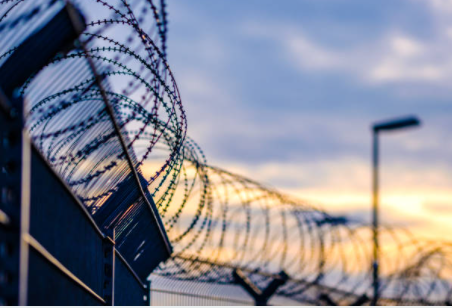 Loi fédérale sur les prestations de la Confédération dans le domaine de l’exécution des peines et des mesures 

du 5 octobre 1984 (état au 1er janvier 2018)
3
Subventions aux établissements accueillant les clientèles suivantes :
CP : mesures pour jeunes adultes

                       DPMin : peines et mesures

                      CC : placement relevant du droit civil
 

                                 Logement convenu
4
Données statistiques
Quelles sont les données disponibles aujourd'hui ?


Statistique des jugements pénaux des mineurs et de l'exécution des sanctions

Enquête statistique de la COPMA sur les mesures de droit civil

CASADATA : données sur les établissements subventionnés par l'OFJ (depuis 2018)
5
Compétences pour les places résidentielles
Protection de l'enfance/aide à la jeunesse/affaires sociales 	21
Formation 						10
Justice 						  7
Santé/psychiatrie 					  5
Trois offices et plus par canton 				  7
Deux offices par canton 				  6
Un office par canton (ou aucun) 				11
6
Compétences pour le placement en familles d'accueil
Services cantonaux
APEA
Communes



« J’imagine qu'il y en a beaucoup... »
7
https://www.casadata.ch/
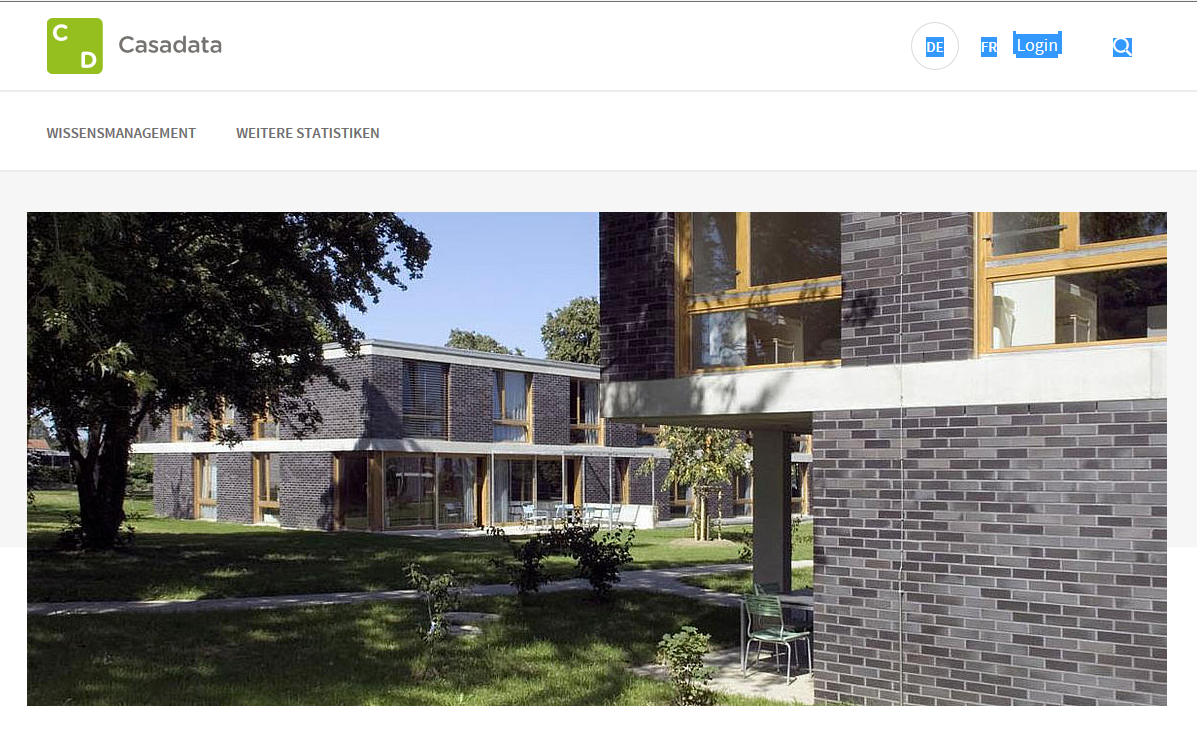 8
La plupart des placements ont lieu entre 14 et 18 ans, avec un net recul à partir de 19 ans et une baisse rapide après 18 ans, surtout en Suisse latine.

35 % des enfants et adolescents sont placés en institution sur la base d'un accord avec leurs parents, 40 % font l'objet d'une mesure de droit civil et 15 % sont placés sur la base d'une ordonnance pénale (données pour l’année 2020).

Près de la moitié des enfants et adolescents passent de leur famille à l'institution et la majorité y retourne après le placement (36 % pour l'année 2020).

Un quart des enfants et adolescents ne bénéficient pas d’une prise en charge résidentielle dans leur canton d'origine.
9
Situation avant l'admission
10
[Speaker Notes: Langzeit hat abgenommen, Kurzzeit zu, die ist wohl ein Zeichen, dass es wieder mehr Plätze in den Beos und Kriseninterventionen gibt, die können gut übertreten… und in den Langzeit weniger Abbrüche und Umplatzierungen! Ausserdem scheinen die Väter aufzuholen. Insgesamt gab es weniger Einritte.]
Situation sociale après la sortie
11
[Speaker Notes: Im Referenzjahr 2020 kehrten 36 % der austretenden Fälle (oder Übertritte) in die Herkunfts-familie zurück, 1 % zog in die erweiterte Familie (2. oder 3. Grades), 2 % in eine Pflegefamilie, 4 % in eine Einrichtung zur Kurzzeitbetreuung und 24 % in eine Einrichtung mit Langzeitbe-treuung. Weitere 2 % traten in eine Klinik ein, 2 % befanden sich in Untersuchungshaft 
oder im Strafvollzug, 1 % in einer Asylstruktur, 2 % waren obdachlos oder entwichen, 
5 % selbstständig. Bei 7 % der Fälle handelt es sich um eine andere Destination, während bei 14 % der Fälle keine Angaben gemacht wurden oder die Betreuungssituation nach Austritt unbekannt ist. 

Auffallend ist hier die Zunahme in die Selbsständigkeit, wir haben hier die Hypothese, dass die mit der Zunahme an Progressionsplätzen zu tun hat.]
Utilité d'une statistique
Quels sont les avantages ? Combien sont-ils ? Qu’en est-il de la surveillance ?

Développements

Durée

Qui s’en occupe ? DAF (à but non lucratif ou lucratif ?)
12
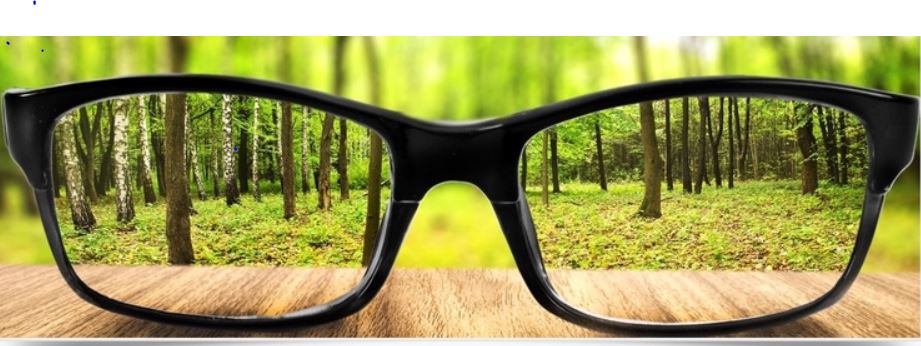 Visions
Statistique nationale concernant la prise en charge extrafamiliale d’enfants et d’adolescents

Mandat de l'OFJ (en collaboration avec l'OFS et la CDAS, COPMA) : réaliser une étude de faisabilité

Institut Kinder- und Jugendhilfe de la FHNW - en collaboration avec la HES-SO VS – a obtenu le mandat.
13
Etude de faisabilité pour la statistique sur les enfants placés hors du foyer familial en Suisse
Direction du projet : Prof. Dr Kay Biesel (FHNW)
Équipe Suisse alémanique : Prof. Angela Rein (FHNW), Lukas Fellmann (FHNW), Jana Osswald (FHNW)
Équipe Suisse latine : Prof. Gaëlle Aeby (HES-SO), Mathilde Etienne (HES-SO), Angelica Lepori (SUPSI)
Situation de départ
Actuellement, il n'existe pas de chiffres à l'échelle nationale sur la situation des enfants qui ne vivent pas avec leurs parents ou l'un d'entre eux.
L'état actuel du développement d'informations agrégées sur le placement extra-familial est fortement marqué par les dispositions de l'ordonnance (fédérale) sur le placement d'enfants à des fins d'entretien et d'adoption (OPE).
L'OPE n'a pas édicté de dispositions uniformes concernant la documentation des conditions de placement courantes dans le cadre du placement en institution et en famille d’accueil.
Actuellement, il n'existe pas de connaissances systématiques sur les régimes d'autorisation, de surveillance et de gestion des dossiers mis en place par les cantons dans le domaine de la réglementation des placements extrafamiliaux d'enfants, ni sur la qualité des données relevées.
L'établissement d'une statistique nationale implique une collecte uniforme des données et variables requises par les cantons. Ceux-ci doivent garantir la mise à disposition et la transmission de ces données.
15
Objectif et questions de l'étude de faisabilité
Objectif de l'étude : 
Examen de la faisabilité (trois variantes) d'une collecte systématique de données sur les enfants placés hors du foyer familial, en vue de la création d'une statistique établie par l'OFS.

Partie1 : Question de base
Quelles sont les formes de placement extrafamilial ? Lesquelles doivent être recensées quantitativement et pourquoi ? Lesquelles ne doivent pas être prises en compte et pourquoi ?
16
Objectif et questions de l'étude de faisabilité
Partie 2 : Pratique actuelle en matière de collecte des 26 cantons
Variables collectées au niveau national et cantonal, délais et charge de travail pour les enquêtes, outils informatiques utilisés, comparabilité des variables, lacunes existantes 
Partie 3 : Evaluation de l’actuelle pratique de collecte
Qualité des données, utilité, variables obligatoires à collecter, cadre temporel 
Partie 4 : Coûts  
Frais de personnel, autres coûts, ressources nécessaires pour l'introduction et la mise en œuvre d'une statistique nationale 
Partie 5 : Evaluation de la faisabilité
Volonté des cantons de centraliser la collecte des données au niveau cantonal, obstacles, besoin de décisions contraignantes au niveau cantonal, rôle des conférences intercantonales
17
Etapes de travail (décembre 2023 – avril 2024)
18
Définition de travail du placement extrafamilial
Les placements extrafamiliaux comprennent les placements en famille d'accueil et les formes d’hébergement stationnaire pour les enfants, les adolescents et les jeunes adultes (jusqu'à 25 ans) qui ne peuvent pas vivre temporairement ou durablement avec leur famille ou les détenteurs de l’autorité parentale. Le recours à ce type d'hébergement se fait de jour comme de nuit, sur une base volontaire/consentie, du droit civil ou du droit pénal pour les mineurs.   
Les placements extrafamiliaux  
se réalisent dans des formes d’hébergement soumises à autorisation selon les dispositions de la Confédération (p. ex. OPE) et/ou des cantons  
s'adressent à des enfants, adolescents et jeunes adultes (jusqu'à 25 ans) ayant besoin d'un soutien, d'une aide et d'une protection dans le domaine de l’éducation sociale et spécialisée.
comprennent les domaines suivants : protection de l'enfance, foyer scolaire (spécialisé), handicap, requérants d'asile mineurs non accompagnés et hébergement dans des centres d'urgence ou de protection.
Zu ausserfamiliären Unterbringungen​ gehören Pflegefamilienverhältnisse und stationäre Wohnformen für Kinder, Jugendliche und junge Erwachsene (bis 25 Jahre), welche vorübergehend oder dauerhaft nicht bei ihrer Familie bzw. ihren Sorgeberechtigten leben können. Die Inanspruchnahme erfolgt über Tag und Nacht auf freiwilliger/vereinbarter, zivilrechtlicher oder jugendstrafrechtlicher Basis.  
Ausserfamiliäre Unterbringungen 
erfolgen in Wohnformen, die nach Bestimmungen des Bundes (z.B. PAVO) und/oder der Kantone bewilligungs- oder aufsichtspflichtig sind 
richten sich an Kinder, Jugendliche und junge Erwachsene (bis 25 Jahre) mit sozial- und sonderpädagogischem Förder-, Unterstützungs- und Schutzbedarf. 
umfassen die Bereiche: Kindesschutz, (Sonder-)Schulheim, Behinderung, Unbegleitete Minderjährige Asylsuchende und Unterbringungen in Not- oder Schutzunterkünften.
19
Retours sur la définition du placement extrafamilial
Accord global avec la définition
L'obligation d'autorisation et de surveillance est claire
Distinction claire avec la prise en charge de jour
La limite d'âge jusqu'à 25 ans est saluée sur le principe, mais il existe des difficultés d’application (p. ex. champ d'application de l'OPE, passages dans le domaine CIIS-B avec fin de la scolarité, etc.)
Termes : placements volontaires/sans mandat judiciaire/publics utilisés comme synonymes dans les cantons romands.
Interprétations différentes en cas de placement d'enfants avec leurs parents (mineurs)
Grundsätzliches Einverständnis
Bewilligungs- und Aufsichtspflicht ist klar
Abgrenzung von Tagespflege nachvollziehbar
Altersgrenze bis 25 J. wird prinzipiell begrüsst, aber auch Schwierigkeiten (z.B. Geltungsbereich PAVO, Übertritte in IVSE-B-Bereich mit Schulaustritt etc.)
Begriffe: vereinbarte/freiwillige/einvernehmliche Unterbringungen in der Deutschschweiz synonym verwendet
Unterschiedliche Interpretationen bei Unterbringungen von Kindern mit ihren (minderjährigen) Eltern
[Speaker Notes: Interkantonale Vereinbarung für soziale Einrichtungen (IVSE)
Convention intercantonale relative aux institutions sociales (CIIS)

Der Bezug auf das Kriterium "Bewilligungs- und Aufsichtsplficht" ist klar

Mutter-Kind: ist es überhaupt eine ausserfam.. Unterbrindung, teilweise wird das Kind nicht als "untergebracht" betrachtet. 
Wenn Mutter minderjährig, dann teilweise als zwei Unterbringungen angesehen, aber nicht immer.

Alter 25: Bei Pflegefamilien ins. Relevant, weil die PAVO die Hauptgrundlage ist.
Bis Ende Erstausbildung
Zuständigkeit für die Datenerfassung wechselt (Schulheim, Sonderschulheim)
Strukturelles Problem]
Niveau cantonal
Personnes clés (niveau opérationnel)
Total : 34 entretiens avec 66 personnes
21
[Speaker Notes: Anzahl Interviews/Nombre d'entretiens
AG: 2 | AI: 1 | AR: 2 | GL: 1 | GR: 1 | LU: 1 | NW: 1 | OW: 1 | SH: 2 | SO: 1 | ZG: 1 => Total = 14
BE: 1 | BL: 1 | BS: 1 | SG: 2 | SZ: 2 | TG: 1 | UR: 0 | ZH: 1  => Total = 9
FR: 2 | GE: 1 | JU: 1 | NE: 2 | TI: 2 | VD: 1 | VS: 2 | => 11

Romandie 
Secteur de la pédagogie spécialisée / du handicap FR, TI : 1 entretien
JU, VS : 1 réponse au questionnaire 
VD, NE, GE: en attente 
(stratégie: questionnaire + téléphone si besoin)]
31.08.2023
22
Niveaux intercantonal, national & international
Personnes / institutions clés
YOUVITA
OFJ
CDS
COPMA
CDAS
CDIP
CCDJP
OFS, Statistique des jugements pénaux des mineurs et de l'exécution des sanctions
OFS, Statistique des bénéficiaires de l'aide sociale
OFS, Statistique des élèves et des étudiants
OFS, Statistique des institutions médico-sociales
Canadian Child Welfare Research Portal
 Total : 13 personnes clés
23
[Speaker Notes: BFS: 
Vertretenden von vier verschiedenen Statistiken des BFS gesprochen oder Kontakt gehabt.
Hier ging es um die Herausforderungen beim Aufbau und der Pflege dieser Statistiken
Sowie darum, welche Informationen zu ausserfamiliär untergebrachten Kindern vorliegen und wie diese verwendet werden könnten.
Diese Interviews waren sehr wertvoll, weil sie aufzeigen, wie das Ziel des Aufbaus einer NATIONALEN STATISTIK möglichst effizient erreichet werden kann.

Statistik der Lernenden -> Statistik der Sonderpädagogik]
Impressions sur la disponibilité actuelle des données et leur qualité
La collecte des données relatives à l'hébergement dans des foyers, des familles d'accueil, des écoles spéciales et des institutions pour RMNA est très différente selon les cantons.
Dans certains cantons, accès uniquement à certaines formes de placement extrafamilial au niveau cantonal (en général celles qui sont affiliées à la DAF)
Les données sur les placements en institution ne sont pas toutes disponibles auprès du même organisme (logique de financement)
Les cantons disposent certes de données sur les cas, mais certains cantons ne les compilent pas, d'autres tiennent une liste Excel manuelle, mais ne l’utilisent pas pour établir une statistique cantonale.
24
Impressions sur la disponibilité actuelle des données et leur qualité
En outre, il existe différentes interfaces, de sorte que les données sont parfois saisies à double, p. ex. les RMNA dans des familles d'accueil affiliées au DAF sont saisies à trois endroits, tandis que les enfants placés en famille d'accueil non affiliées au DAF ne sont pas du tout relevés.
Dans la plupart des cantons, les chiffres relatifs au placement de mineurs dans des hôpitaux psychiatriques pour enfants et adolescents ne sont pas disponibles au niveau cantonal (les données devraient être collectées directement auprès des hôpitaux).
En outre, le mode de relevé des cas concernés par un placement dans le domaine de l'aide aux victimes n'est pas clarifié dans tous les cantons.
25
Défis et difficultés liés à la création de statistiques nationales sur les enfants et les jeunes placés hors du foyer
Harmonisation / standardisation des différentes définitions cantonales (p. ex. délimitation foyer/familles d’accueil très différente)
Différentes dates et fréquences pour la collecte des données : 
Dans certains cantons, les données sont par exemple collectées trois fois par an, dans d'autres cantons, les données sont actualisées après chaque mutation de cas ()
Participation de différents organismes/départements à la livraison des données : 
Dans certains cantons, de nombreux services/départements différents sont impliqués. Parfois aussi le niveau communal, ce qui nécessite une coordination entre différents départements/autorités afin d'éviter les doubles comptages ou les données manquantes. 
Tous ces organismes/départements devraient en outre être convaincus ou obligés de collecter et de fournir des données
26
Défis et difficultés liés à la création de statistiques nationales sur les enfants et les jeunes placés hors du foyer
Coexistence de différents systèmes informatiques : de ce fait, l'exportation directe des données n'est pas garantie dans certains cantons (dans plusieurs cantons, il n'existe en outre que des fichiers Excel gérés manuellement).

Clarifier les ressources et les préoccupations en matière de protection des données au niveau politique, une démarche compliquée : il faut convaincre les pouvoirs politiques de la création et de l'utilité d'une statistique nationale; les personnes travaillant dans les départements concernés la trouveront toutes utile et importante, car elles sont intéressées à apporter des améliorations au domaine.
27
Conclusion
La plupart des personnes clés dans les administrations cantonales et au niveau intercantonal trouvent le projet important et judicieux. Toutefois, certaines expriment leur scepticisme quant au surcroît de travail lié à la collecte et à la gestion des données (sentiment que Casadata occasionne déjà beaucoup de travail).
La statistique devrait donc aider les cantons à améliorer leur système (p. ex. la planification de l'offre) et à le comparer avec ceux d'autres cantons. 
Certains cantons aimeraient avoir des statistiques détaillées (p. ex. analyse des trajectoires), même si la démarche exige plus de temps et d'argent, mais la plupart estiment qu’une solution très simple suffirait.
La plupart des cantons préfèrent une solution "top-down" avec une loi fédérale correspondante, y.c. un soutien financier et pratique.
La plupart des cantons souhaitent une solution d'interface pour leur logiciel. Les mêmes informations ne doivent pas devoir être saisies deux fois dans deux systèmes différents.
28
Prochaines étapes
04.09.2023 Rencontre 
Rapport intermédiaire
19.10.2023 Rencontre
Préparation des ateliers
Niveau international : entretien avec l'Allemagne
Rédaction du rapport intermédiaire et développement de 3 variantes
Organisation et réalisation d'ateliers de faisabilité
Analyse des entretiens; compilation et synthèse des résultats de chaque canton.
Jusqu'en septembre
À partir de novembre
Jusqu'en septembre
À partir de septembre
29
[Speaker Notes: Interview mit der Deutschen Kinder- und Jugendhilfestatistik
Treffen 4.9: Sitzung mit der Begleitgruppe für die Besprechung des Zwischenberichts
Treffen 19:10: Sitzung mit der Begleitgruippe für Rückmeldungen zu den Variante]
Merci beaucoup pour votre attention
Direction du projet : Prof. Dr Kay Biesel (FHNW)
Équipe Suisse alémanique : Prof. Angela Rein (FHNW), Lukas Fellmann (FHNW), Jana Osswald (FHNW)
Équipe Suisse latine : Prof. Gaëlle Aeby (HES-SO), Mathilde Etienne (HES-SO), Angelica Lepori (SUPSI)